The Changing Demographic Profile of Older Adults in the City
Allen Glicksman, Director of Research And Evaluation
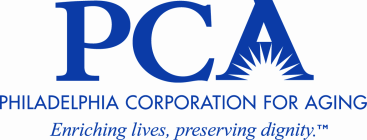 Data Sources:
All data presented here were taken from one of two sources:

AMERICAN COMMUNITY SURVEY 2013-2017 5-YEAR SAMPLE
IPUMS USA, University of Minnesota, www.ipums.org


Data Pamphlet for Philadelphia County, 2017  © Woods & Poole, 2017
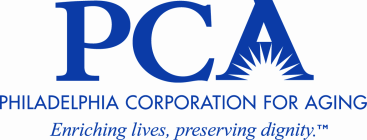 Countries of Origin Persons Ages 60+
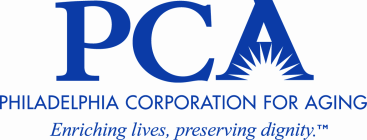 Regions of Origin Persons Age 60+
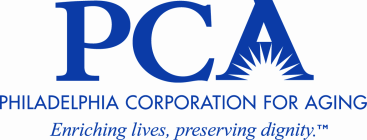 Largest Migrant Groups Age 60+
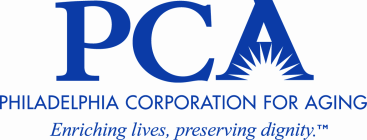 All Migrant Groups Age 60+ 2017
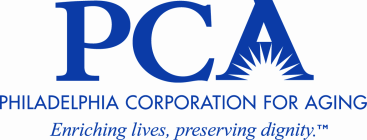 Migrants Arriving 2012-2017 (All Ages)
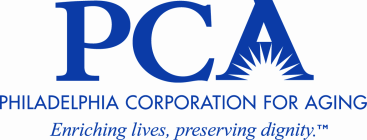 Characteristics of the Migrant Populations
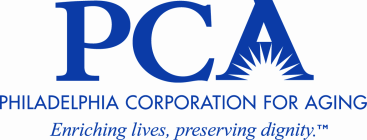 Characteristics of the Migrant Populations
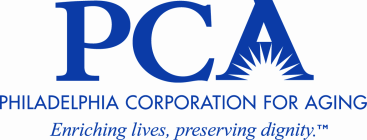 Characteristics of the Migrant Populations
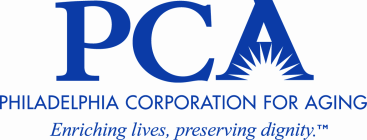 Future Trends
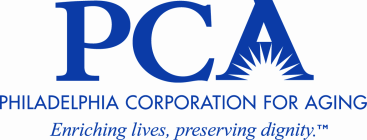 Thanks for Listening
Allen.glicksman@pcacares.org
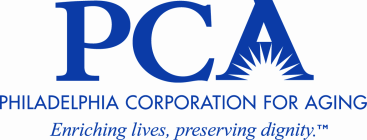